Закономерности пространственно-временного группирования событий акустической эмиссии в лабораторных экспериментах по разрушению горных пород
Маточкина София Дмитриевна
 ИТПЗ РАН, г. Москва, 
МГУ, Г. Москва  
sofijamat@mail.ru
Постановка задачи
Цель работы: экспериментальное исследование закономерностей группирования событий акустической эмиссии в лабораторных условиях для последующего изучения параметров закона продуктивности землетрясений [Shebalin et al., 2020]

Основная задача: анализ данных лабораторных экспериментов, проведенных на образцах различных горных пород
2
Актуальность и новизна исследования
Точное прогнозирование землетрясений с учетом его уровня разрушений является важной проблемой для решения
Существующие модели сейсмического режима опираются на то, что события одинаковой силы имеют одинаковое число афтершоков (Пуассоновское распределение числа афтершоков)
При анализе сейсмических событий наблюдается экспоненциальный закон продуктивности землетрясений*
В настоящее время вопрос о природе закона продуктивности землетрясений и факторов, определяющих значения его параметров, остается открытым
Экспериментальное изучение динамики сейсмической активности является перспективным направлением, позволяющим выявлять особенности развития разрушения горных пород, геологических материалов, устанавливать связи между наблюдаемыми параметрами, которые воздействуют на изучаемые образцы
3
*Shebalin, P.N., Narteau, C., Baranov, S.V. Earthquake productivity law. Geophysical Journal International, 1264–1269. 2020
Лабораторный анализ
Акустическая эмиссия как некоторый аналог землетрясений
Акустический режим – это совокупность акустических событий в объёме образца, рассматриваемую во времени и пространстве  [В.Б. Смирнов, А.В. Пономарёв, 2020]
Влияние на вид и параметры распределения продуктивности следующих параметров:
уровень действующих напряжений
свойства материала образцов
флюидонасыщенность среды
Лабораторный и натуральный процесс подобны по некоторым параметрам [Смирнов, Пономарев, 2020]
4
Оценка параметров группирования событий
*Zaliapin, I. et al., 2008
** Baiesi, M. & Paczuski, M., 2004
5
Оценка параметров группирования событий
6
Shebalin, P.N., Narteau, C., Baranov, S.V. Earthquake productivity law. Geophysical Journal International, 1264–1269 (Supporting information). 2020
Образец 1. BS02
Цилиндрический образец 
Диаметр 50 мм; высота 125 мм 
Песчаник Бенхайм (состоит из кварца (около 90%) с незначительным количеством полевых шпатов, окислов железа и других акцессорных примесей. Средний размер зерен кварца составляет 0.2–0.3 мм, исходная пористость – около 19%)
До начала эксперимента образцы высушивались при температуре 50°C в условиях вакуума (~10–2 бар) в течение по крайней мере 12-ти часов. 
После приклейки акустических датчиков на цилиндрическую поверхность образцы насыщались водой и снова выдерживались перед началом нагружения не менее 12-ти часов
Смирнов В. Б., Пономарев А. В., Станчиц С. А., Потанина М. Г., Патонин А. В., Dresen G., Narteau C., Bernard P., Строганова С. М. Лабораторное моделирование афтершоковых последовательностей: зависимость параметров Омори и Гутенберга–Рихтера от напряжений // Физика земли. 2019. № 1. С. 149–165
7
BS02. Нагружение
1 – осевые деформации, 2 – осевые напряжения,  3 – давление всестороннего сжатия Pc, 4 – поровое давление Pp, 5 – акустическая активность
Смирнов В. Б., Пономарев А. В., Станчиц С. А., Потанина М. Г., Патонин А. В., Dresen G., Narteau C., Bernard P., Строганова С. М. Лабораторное моделирование афтершоковых последовательностей: зависимость параметров Омори и Гутенберга–Рихтера от напряжений // Физика земли. 2019. № 1. С. 149–165
8
BS02. Нагружение
1 – осевые деформации, 2 – осевые напряжения,  3 – давление всестороннего сжатия Pc, 4 – поровое давление Pp, 5 – акустическая активность
Смирнов В. Б., Пономарев А. В., Станчиц С. А., Потанина М. Г., Патонин А. В., Dresen G., Narteau C., Bernard P., Строганова С. М. Лабораторное моделирование афтершоковых последовательностей: зависимость параметров Омори и Гутенберга–Рихтера от напряжений // Физика земли. 2019. № 1. С. 149–165
9
BS02. Значения параметров
10
BS02.Распределение функции близости
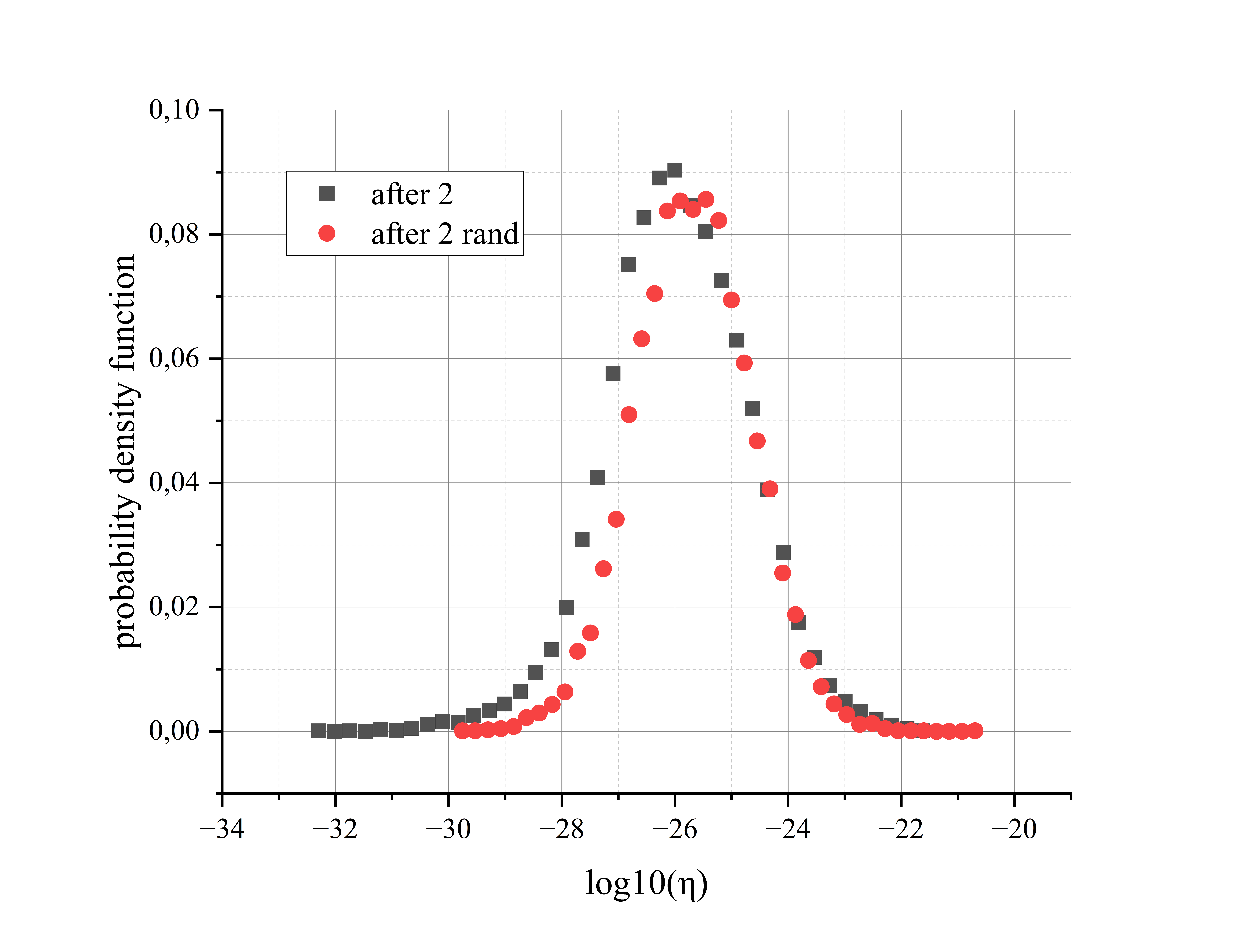 11
Образец 2. AE42
Цилиндрическая форма 
Диаметр 76.2 мм; длина 190.5 мм
Гранит Вестерли 
Деформация одноосной нагрузкой в условиях постоянного всестороннего сжатия 50 Мпа
Сухой образец, обводнение не проводилось
12
Смирнов В.Б., Пономарёв А.В. Физика переходных режимов сейсмичности. М.: РАН, 2020. 412 с.
AE42. Нагружение
13
Смирнов В.Б., Пономарёв А.В. Физика переходных режимов сейсмичности. М.: РАН, 2020. 412 с.
AE42. Значения параметров
14
AE42.Распределение функции близости
before
after
15
Результаты
В случае лабораторных исследований наблюдается одногорбое распределение функции близости
Одногорбое распределение функции близости рандомизированного каталога немного сдвигается вправо относительно графика исходного каталога, что свидетельствует о том, что функция близости группированных событий мало отличается от функции для независимых событий
Небольшой сдвиг означает небольшую долю группируемых событий
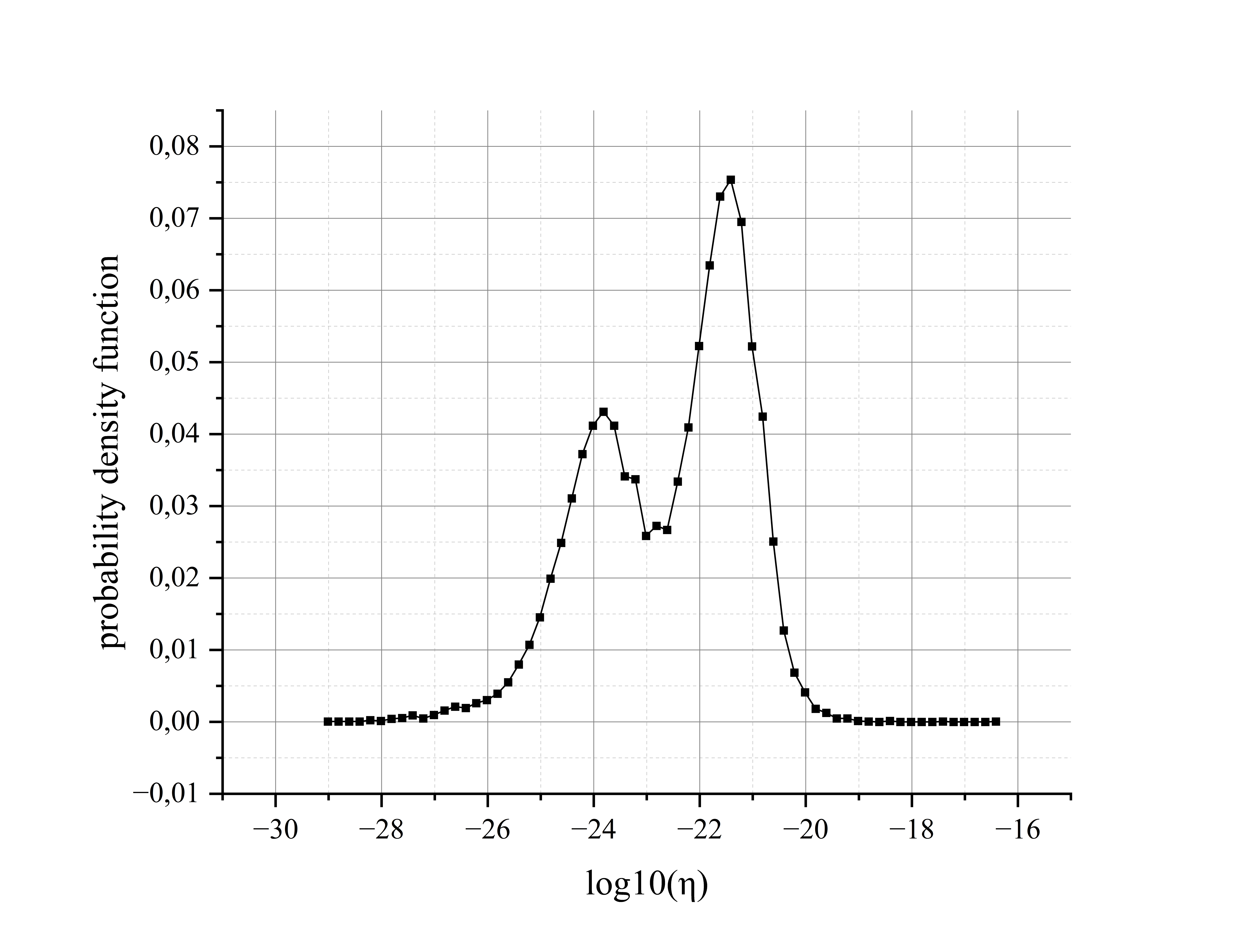 16
Список литературы
Смирнов В.Б., Пономарёв А.В. Физика переходных режимов сейсмичности. М.: РАН, 2020. 412 с.
Смирнов В. Б., Пономарев А. В., Станчиц С. А., Потанина М. Г., Патонин А. В., Dresen G., Narteau C., Bernard P., Строганова С. М. Лабораторное моделирование афтершоковых последовательностей: зависимость параметров Омори и Гутенберга–Рихтера от напряжений // Физика земли. 2019. № 1. С. 149–165.
Baiesi, M. & Paczuski, M. Scale-free networks of earthquakes and aftershocks. Phys. Rev. E, 69, 066106. 2004.
Shebalin, P.N., Narteau, C., Baranov, S.V. Earthquake productivity law. Geophysical Journal International, 1264–1269. 2020.
Shebalin, P.N., Narteau, C., Baranov, S.V. Earthquake productivity law. Geophysical Journal International, 1264–1269 (Supporting information). 2020.
Zaliapin, I., Gabrielov, A., Keilis-Borok, V. & Wong, H. Clustering analysis of seismicity and aftershock identification. Phys. Rev. Lett., 101(1), 018501. 2008.
17
18
Оценка параметров группирования событий
Дерево ближайших соседей – иерархическая структура событий:
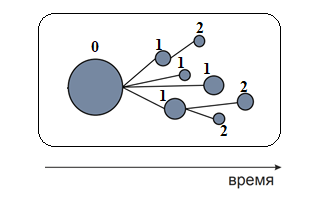 19
Основная теория. Оценка параметров закона продуктивности
20
Экспоненциальный закон продуктивности землетрясений
Закон продуктивности землетрясений П.Н. Шебалин, С.В. Баранов, C. Narteau
21
BS02. Графики повторяемости
22
AE42. Графики повторяемости
23
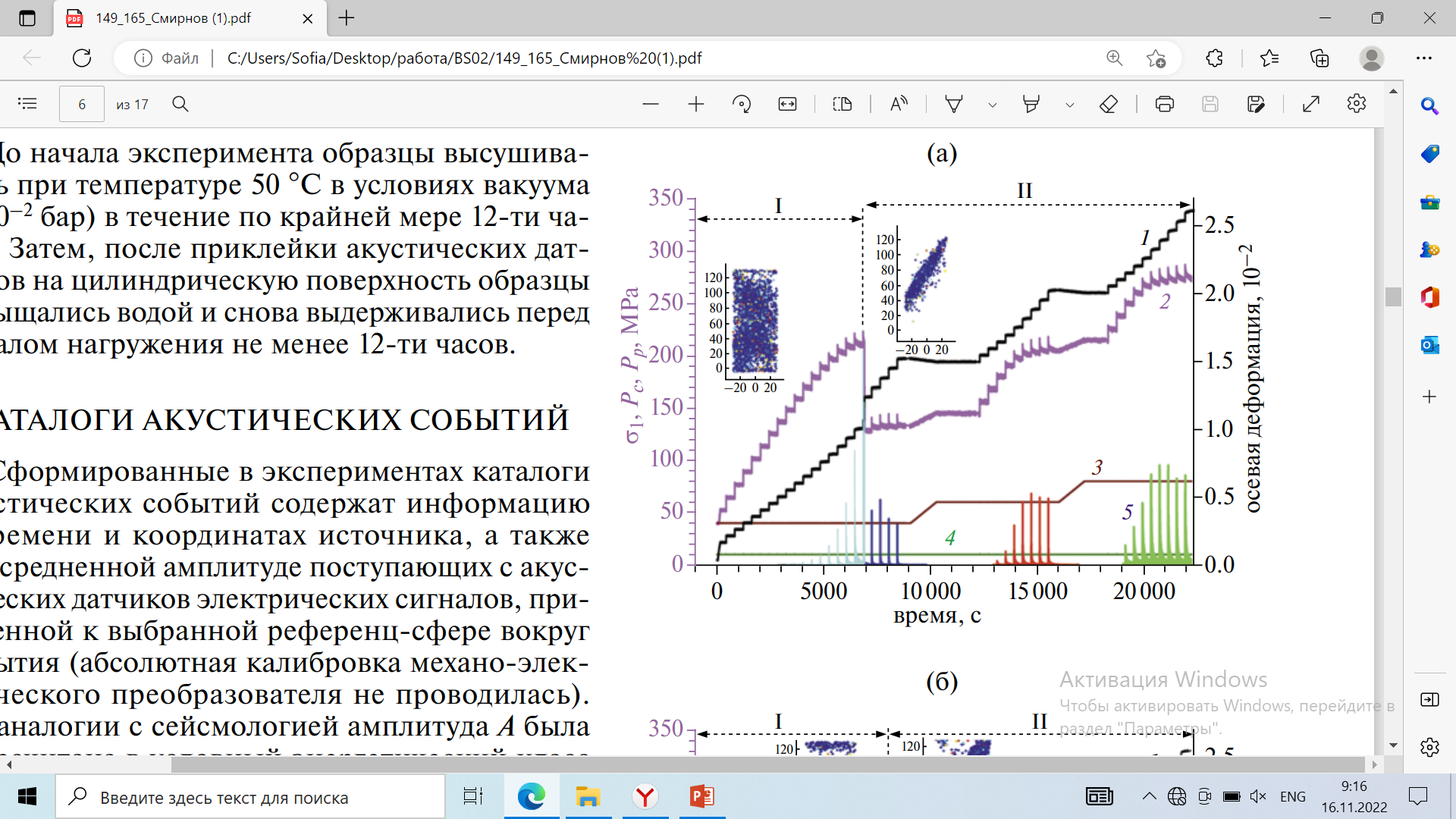 BS02. Параметр Гутенберга-Рихтера
от дифференциальных (а) и кулоновских (б) напряжений по данным экспериментов BS02 (залитые символы)
Смирнов В. Б., Пономарев А. В., Станчиц С. А., Потанина М. Г., Патонин А. В., Dresen G., Narteau C., Bernard P., Строганова С. М. Лабораторное моделирование афтершоковых последовательностей: зависимость параметров Омори и Гутенберга–Рихтера от напряжений // Физика земли. 2019. № 1. С. 149–165
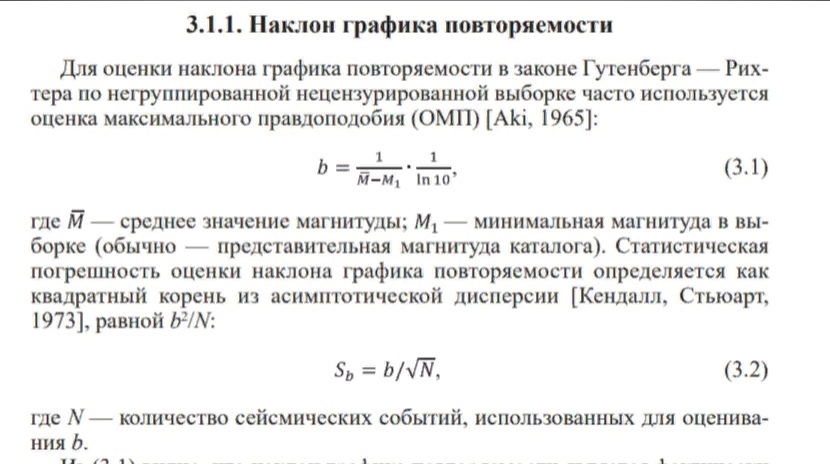 25
Pclust
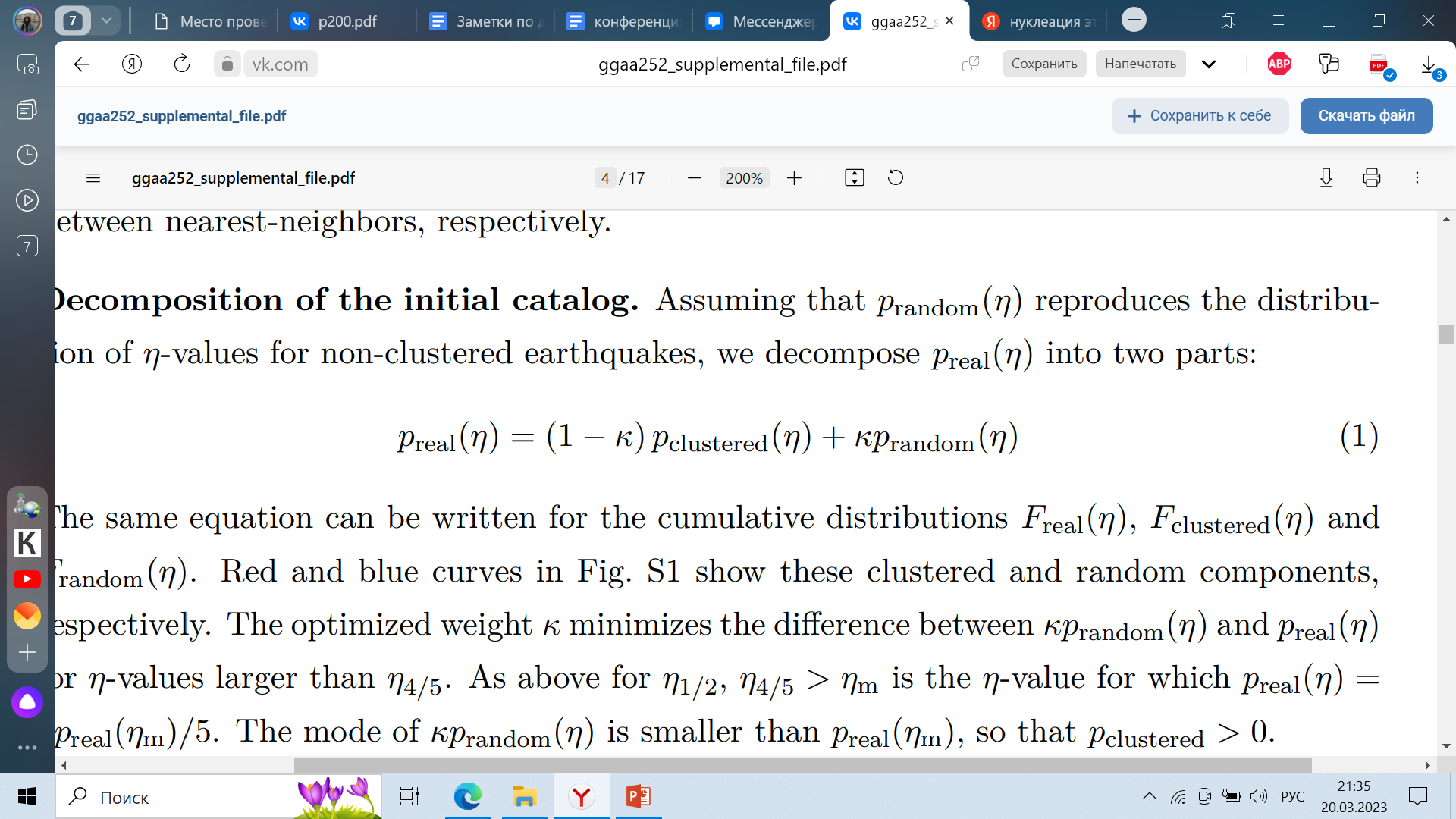 26
BS02.Распределение функции близости
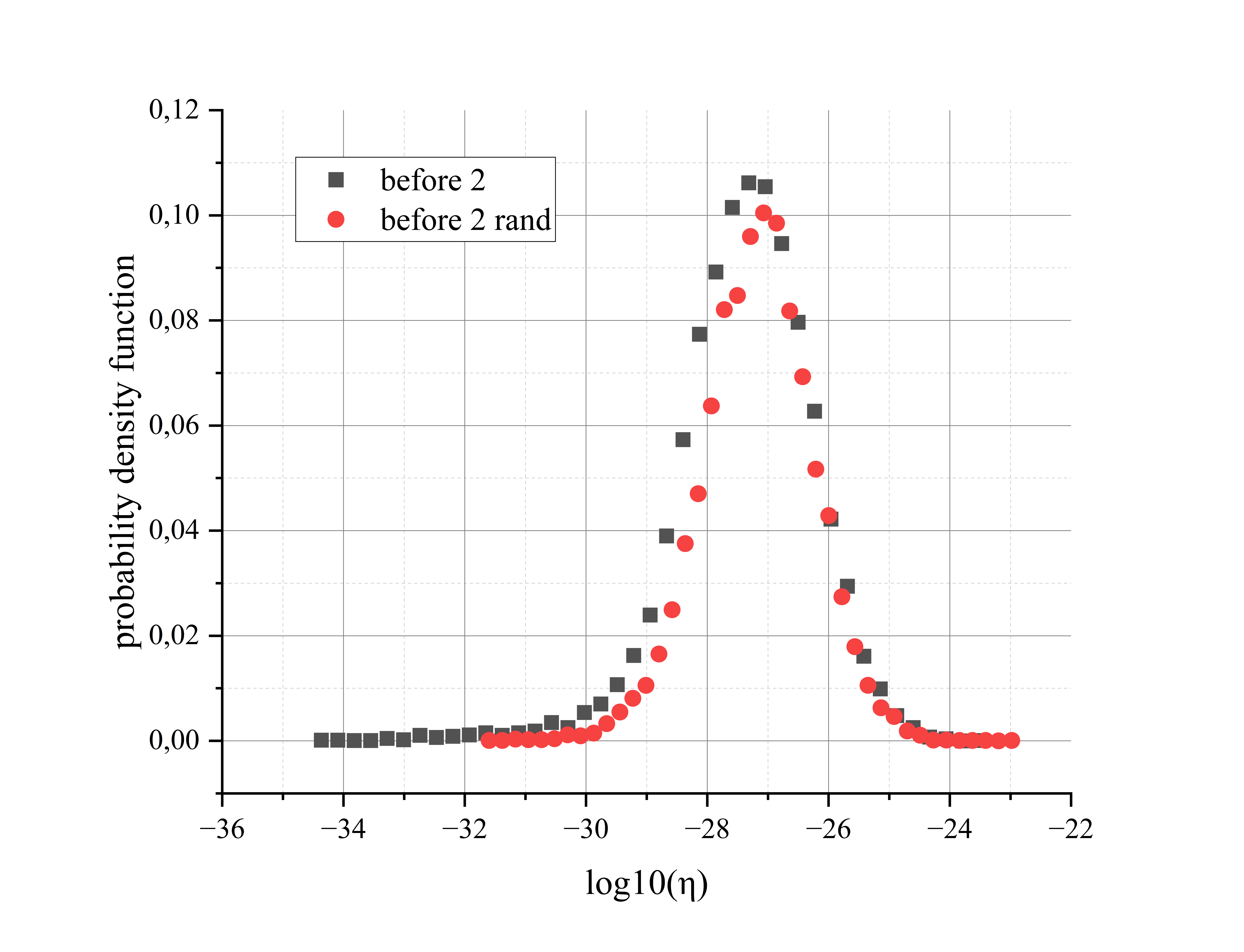 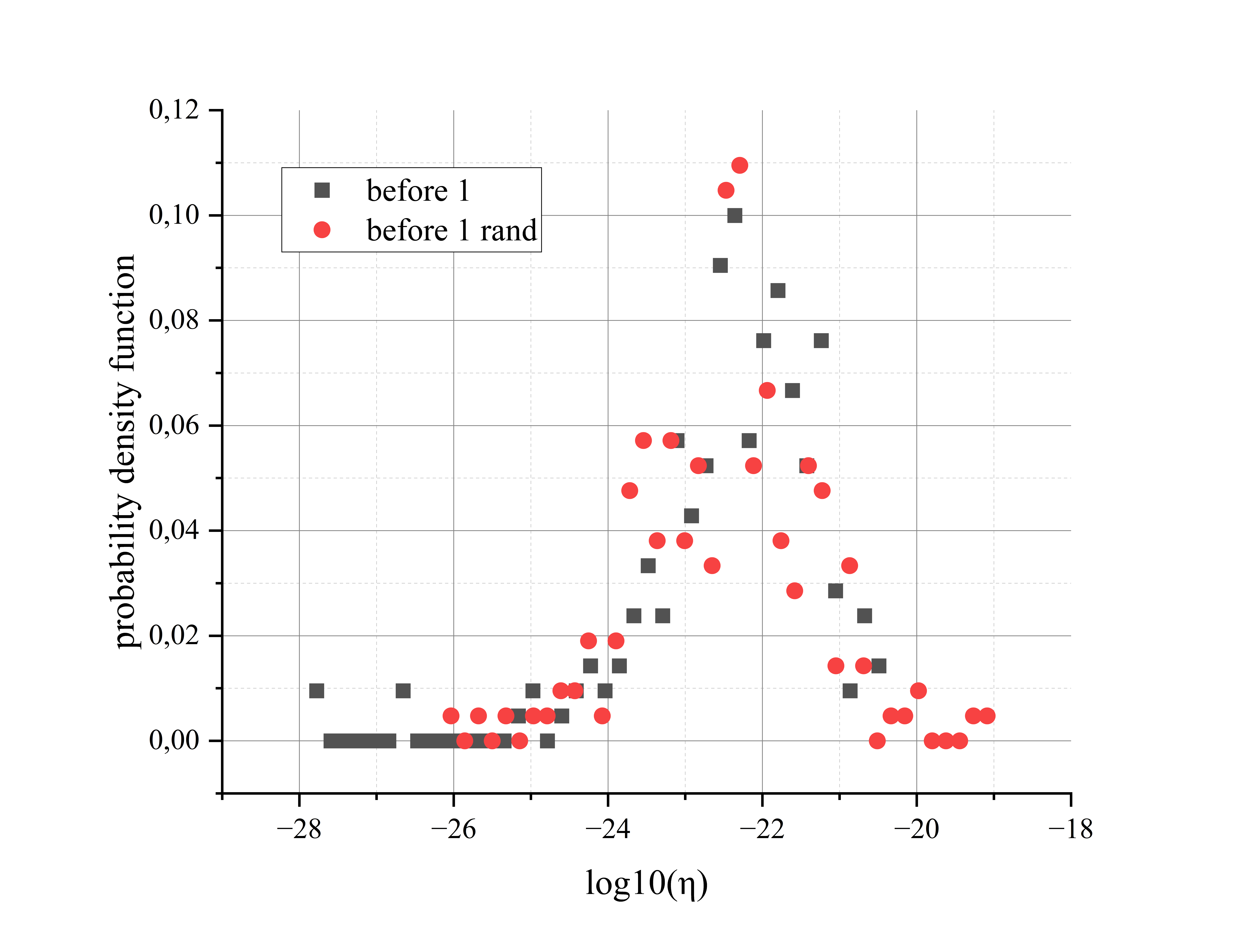 27
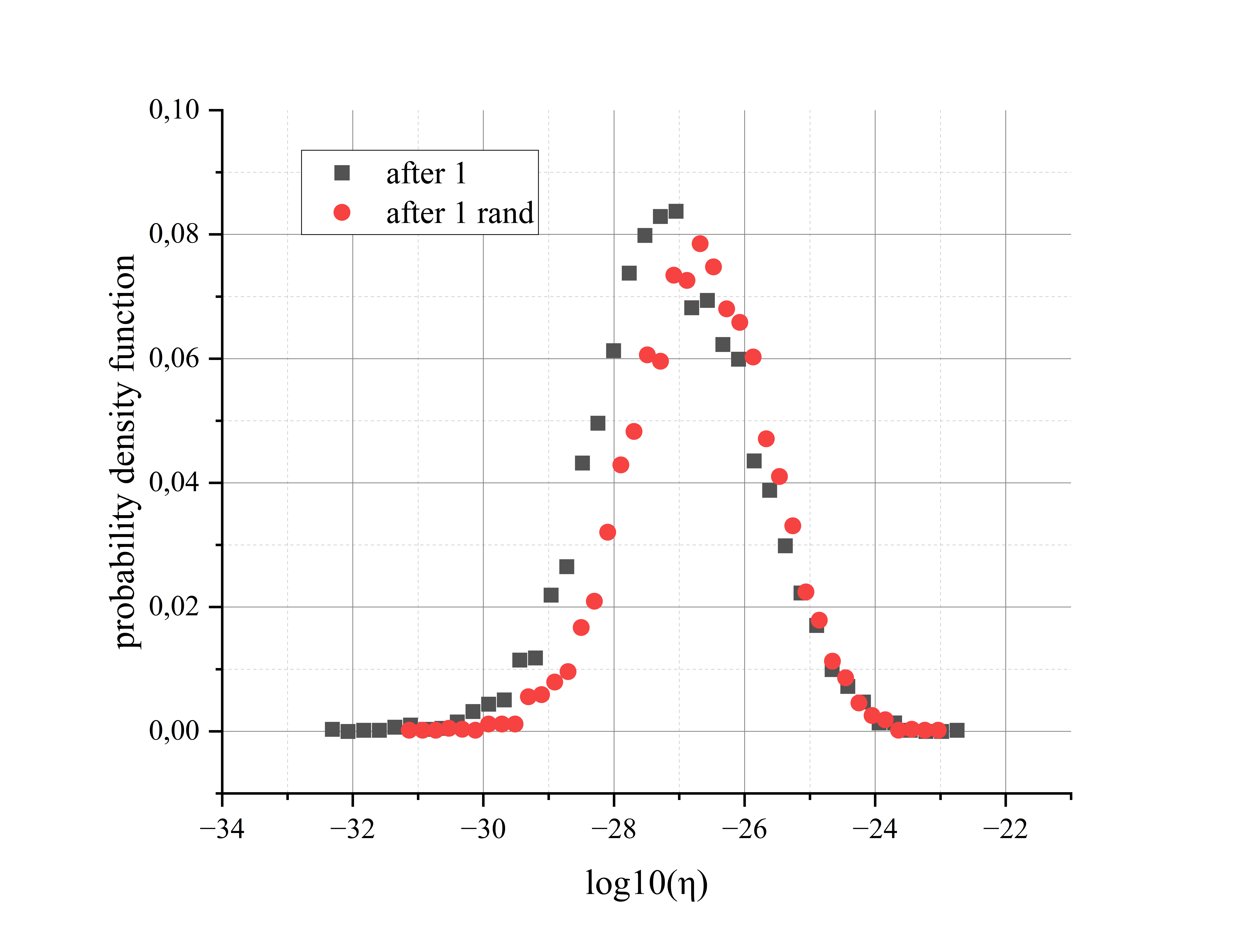 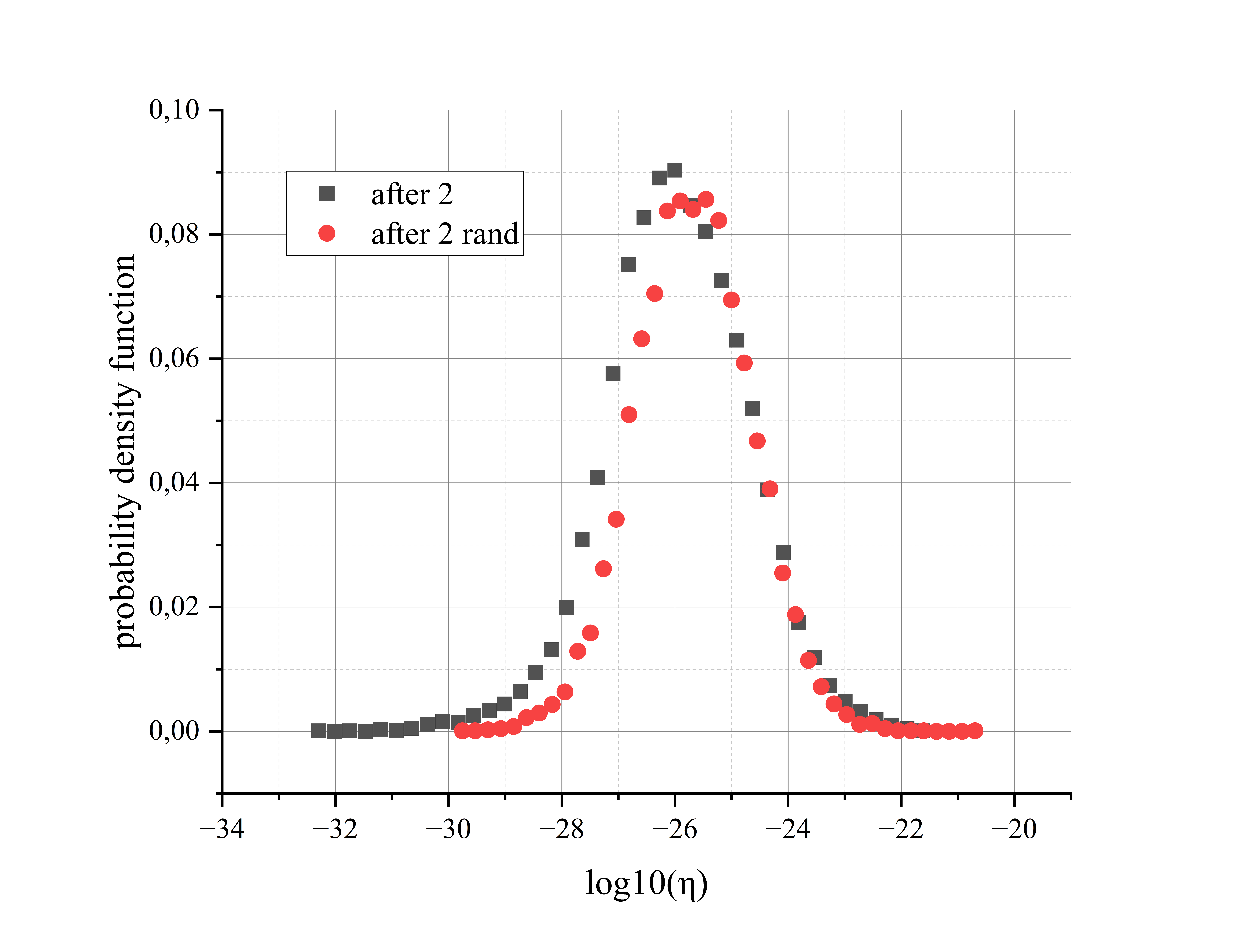 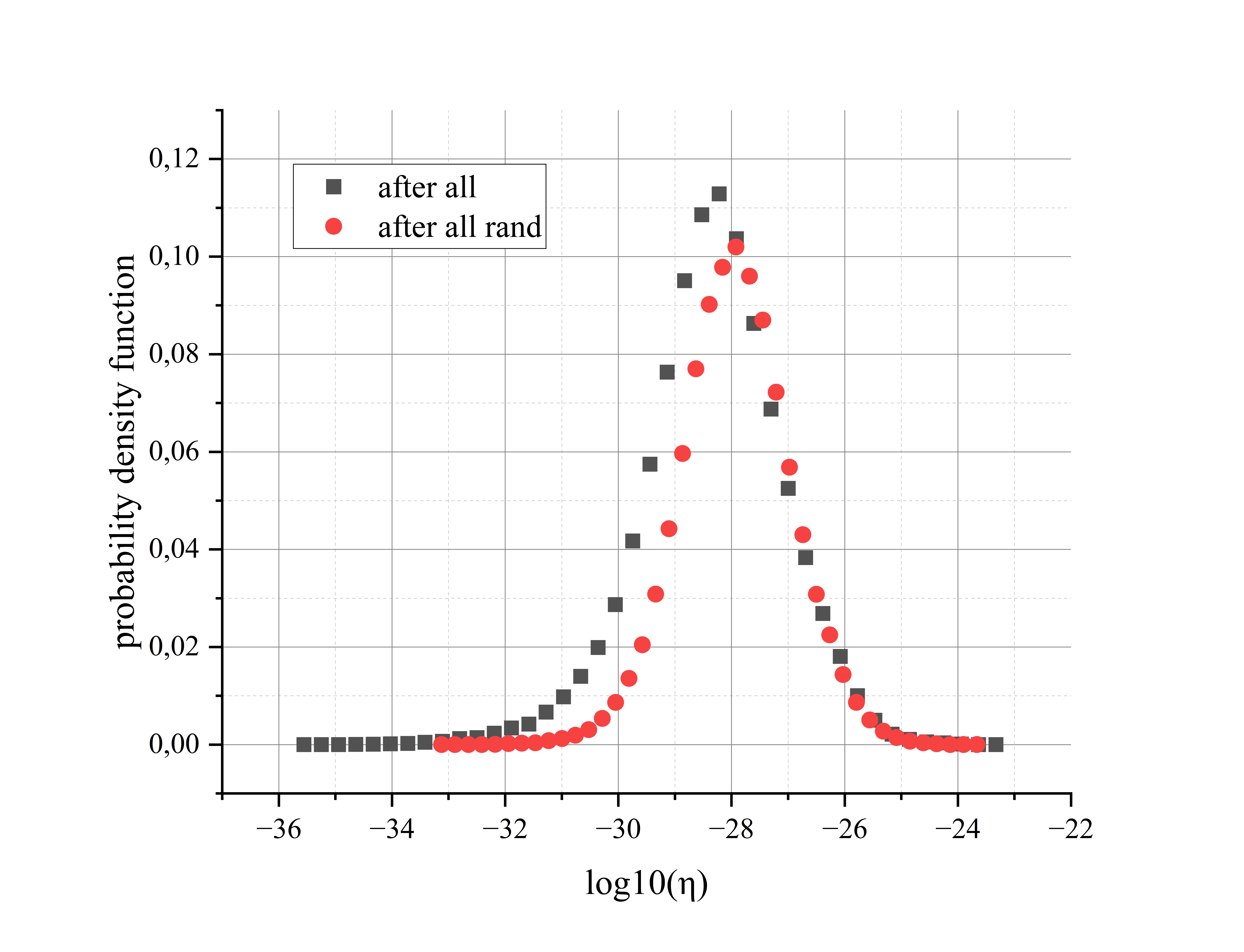 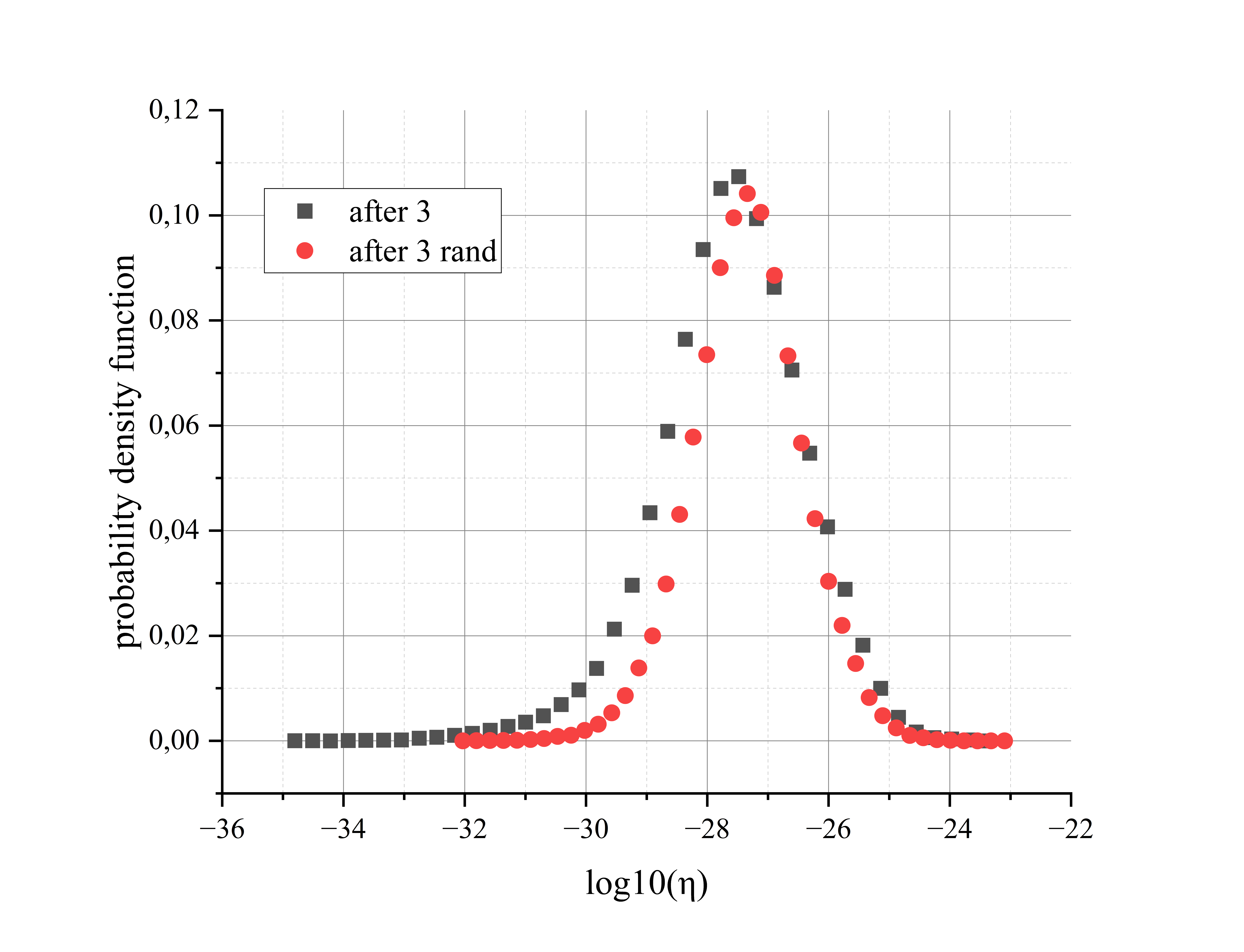 28